Современный урок математики в начальной школе
Казько Елена Сергеевна, к.п.н.,
методист изд-ва Академкнига/Учебник
Теоретико-методологическая основа ФГОС
Культурно-историческая концепция (Л.С.Выготский)
Деятельностный подход (А.Н.Леонтьев, П.Я.Гальперин, Д.Б.Эльконин, А.В.Запорожец)
Учение о ведущей роли обучения для развития (Л.С.Выготский, Д.Б.Эльконин)
Учение о психологическом возрасте (Л.С.Выготский, Д.Б.Эльконин)
Теория планомерно-поэтапного формирования умственных действий и понятий (П.Я.Гальперин)
Теория «задач развития» (Р.Хевигхерст)
1. Тема урока. Продумывание целей урока
Недооценка специального продумывания задач урока; неполнота их планирования
Комплексное планирование задач по группам:
Педагогические : обучения, воспитания, развития и социализации личности – это задачи развития ребенка 
Цели саморазвития учителя (профессионального и личностного)
Любой образовательный результат ученика – личностный!
Личностные результаты формируются за счёт реализации как программ отдельных учебных предметов, так и программы духовно-нравственного развития и воспитания обучающихся, программы формирования культуры здорового и безопасного образа жизни.
Предметные результаты
освоенный обучающимися в ходе изучения учебных предметов опыт специфической для каждой предметной области деятельности по получению нового знания, его преобразованию и применению, 
а также система основополагающих элементов научного знания, лежащая в основе современной научной картины мира.
Метапредметные результаты формируются за счёт реализации программы формирования универсальных учебных действий и программ всех без исключения учебных предметов, программ внеурочной деятельности
Задачи  РАЗВИТИЯ предполагают в основном развитие на уроке психических качеств учащихся: 
     интеллекта (мышления); 
     познавательных умений; 
     общетрудовых и политехнических
       умений;  
     воли; памяти; 
     самостоятельности.
Задачи  ВОСПИТАНИЯ   предполагают формирование у учащихся определенных свойств личности и черт характера.
        Воспитание патриотизма;
      Воспитание толерантности;
      Воспитание гуманности;
      Воспитание мотивов учебного труда, 	добросовестного  отношения к труду;

      Воспитание мотивов учения, 
        положительного отношения к знаниям;
      Воспитание дисциплинированности;
Задачи  ОБУЧЕНИЯ  предполагают формирование у учащихся новых понятий и способов действий, системы научных знаний и т.п.
·     Обеспечить усвоение учащимися законов, признаков, свойств, особенностей; 
·      Обобщить и систематизировать знания о...(или по конкретной теме); 
·      Отработать навыки (какие?); 
·      Добиться усвоения учащимися каких-то понятий (вопросов).
Формулировка дидактических задач
«Познакомить» - применение репродуктивных методов
«Научить» - требует обязательной проверки результата (кто научился, кто нет)
«Раскрыть», «рассмотреть» - более глубокое изучение сути вопроса, методы: практическая работа, наблюдение, обращение к наглядности
«Закрепить» - варьирование упражнений различной сложности, 
«Усвоить» - требует методов, приемов и форм фиксирования результатов
Издательство "Академкнига/Учебник"
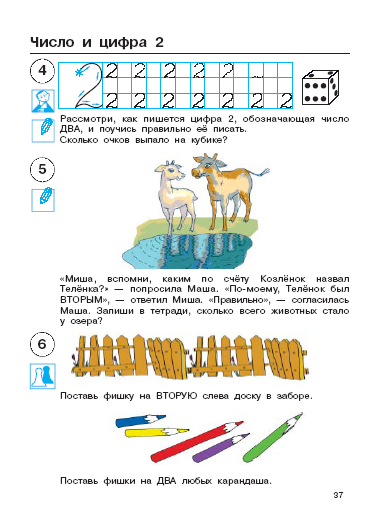 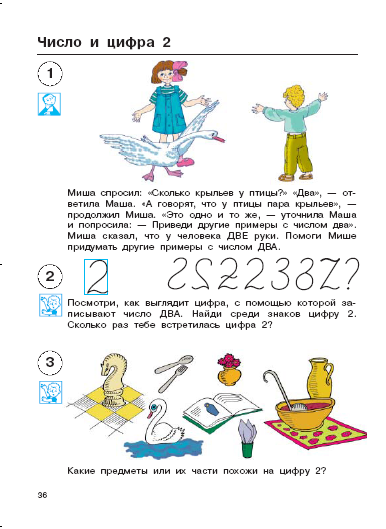 Издательство "Академкнига/Учебник"
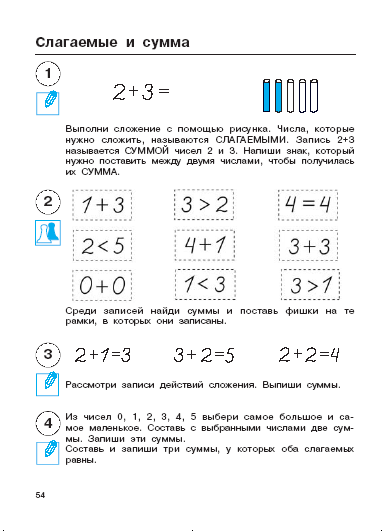 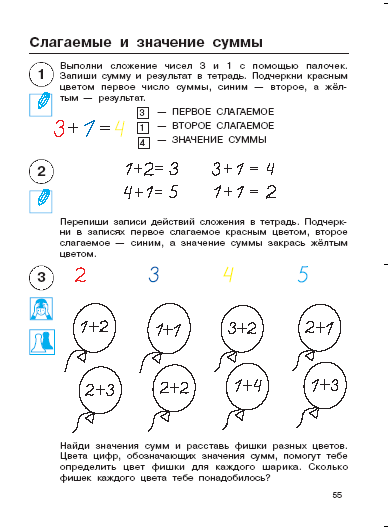 2. Выбор типа урока
Шаблонная структура урока (комбинированный урок при постоянно одном и том же наборе структурных частей)
Знание каждым учителем типологии уроков и только обоснованный выбор типа урока, наилучшим образом соответствующий особенностям того или иного класса, темы, раздела
Цель определяет тип урока: цель урока → тип урока → структура урока → расход времени на различных этапах урока
Формы организации учебных занятий
[Speaker Notes: Р.Г.Чуракова в книге  «Технология и аспектный анализ современного урока в начальной школе»  выделяет следующие формы организации учебных занятий:]
15
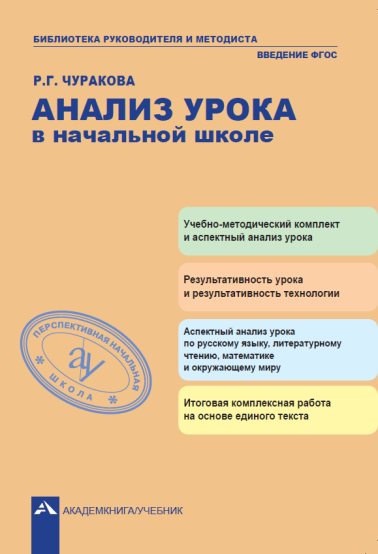 Основные этапы урока
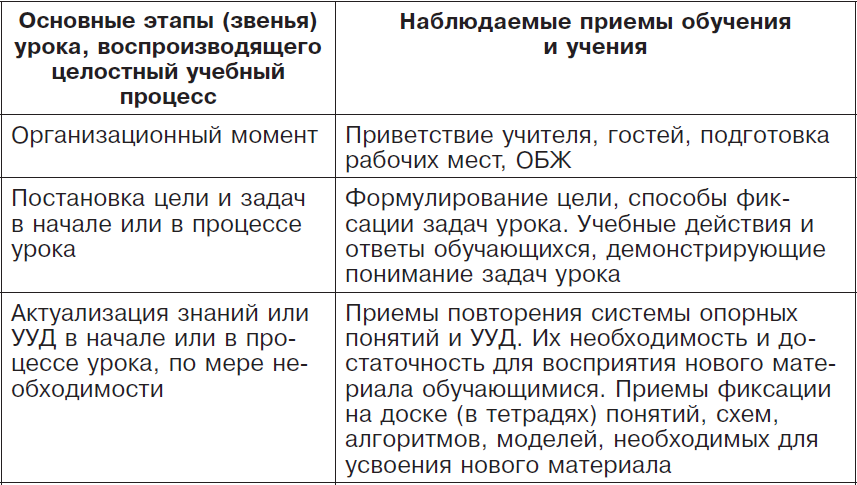 Основные этапы урока
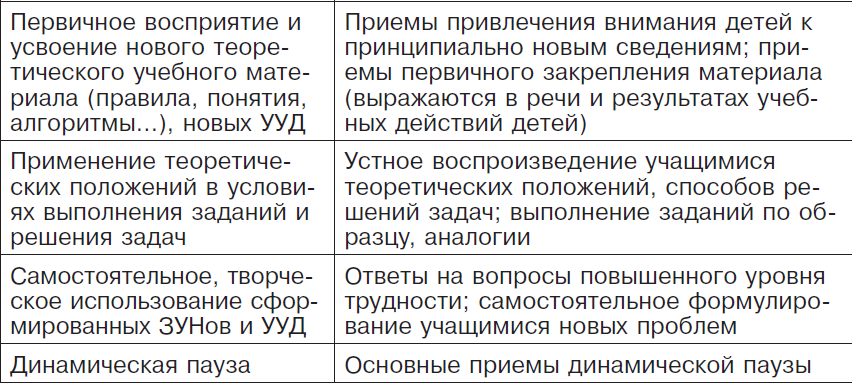 Основные этапы урока
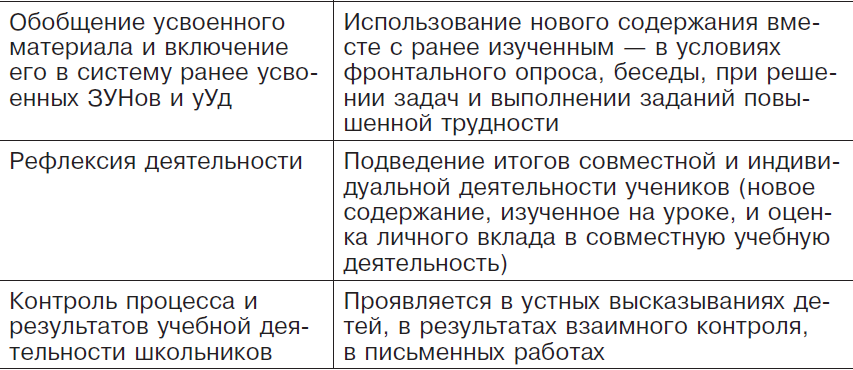 3. Игровые формы урока
Неоправданное, нарочитое стремление к игровым формам урока
Использование игровой формы урока только в том случае, когда это служит лучшему выполнению образовательных целей урока, не превалирует над сущностью учебного материала, не становится самоцелью, не уводит в сторону от главных целей
Издательство "Академкнига/Учебник"
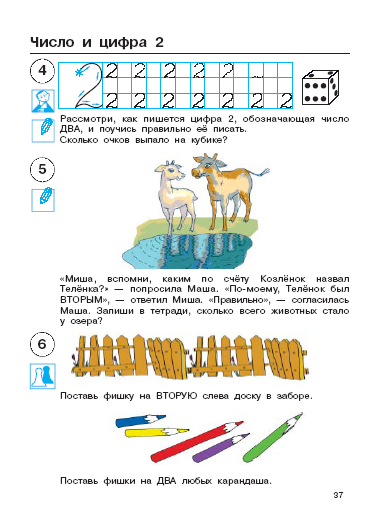 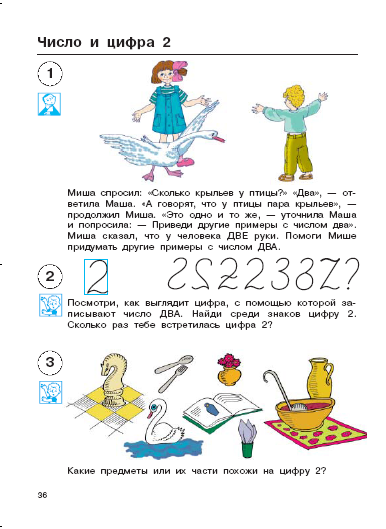 4. Отбор содержания
Перегруженность содержания учебного материала. Главный принцип отбора содержания: чем больший объем знаний дать детям – тем лучше.
Обязательное выделение в содержании учебного материала объекта прочного усвоения, (базовый уровень), и отработка на уроке именно этого материала.
Способы выделения главного: акценты голосом, цветом, графическими средствами; использование опорных конспектов, денотатных графов, кластеров; выдвижение требований перед учащимися в виде плакатов («Что надо знать», «Что надо уметь» к какому-то уроку)
Издательство "Академкнига/Учебник"
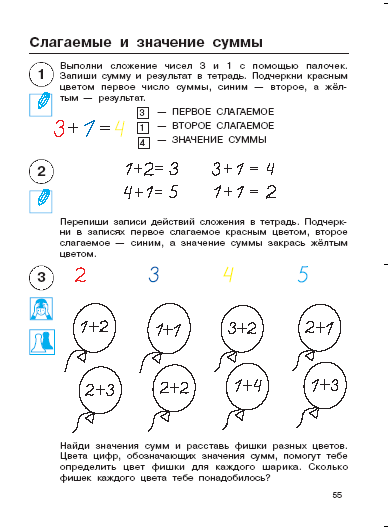 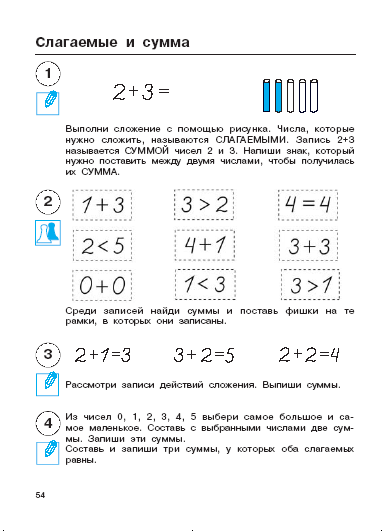 5. Воспитание
Игнорирование возможностей воспитания 
в процессе обучения
Специально спланированная (продуманная) деятельность учителя по обеспечению не только учебной, но и воспитательной функции урока, то есть воспитание в процессе обучения
Четыре канала воспитания:
1) через содержание образования;
2) через методы и формы обучения;
3) через использование случайно возникших и специальное создание воспитывающих ситуаций
4) личность самого учителя
Издательство "Академкнига/Учебник"
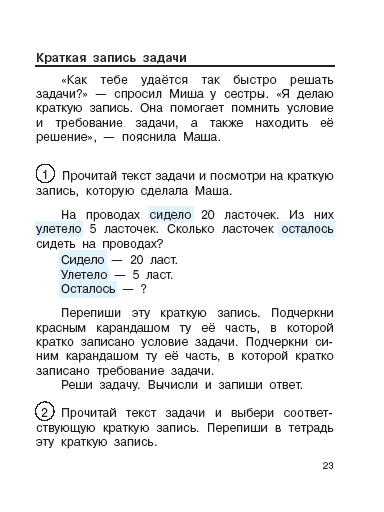 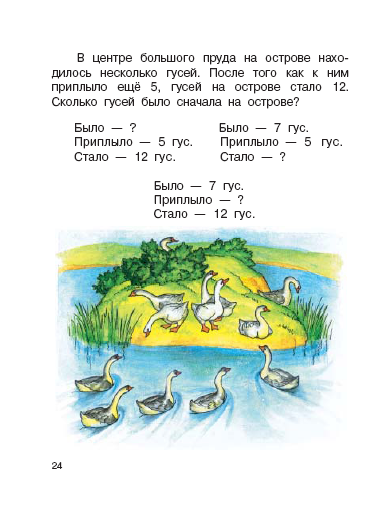 6. Ценностные основания
Отсутствие какого бы то ни было продумывания ценностных оснований отобранного для урока учебного материала.
Продумывание и по возможности формулирование хотя бы для себя ценностных оснований выбора содержания и трактовки учебного материала на уроке.
Ценности передаются через отношение учителя к детям, к своей работе, к преподаваемому предмету, к людям.
Необходимо использовать учебный материал для формулировки тех или иных ценностей, если материал урока такую возможность учителю предоставляет.
Ценностные ориентиры курса «Математика»
Восприятие окружающего мира как единого и целостного при познании фактов, процессов, явлений, происходящих в природе и обществе, средствами математических отношений:
Хронология событий
Протяженность во времени
Образование целого из частей
Изменение формы, размера, мер и т.д.
Ценностные ориентиры курса «Математика»
2. Математические представления о числах, величинах, геометрических фигурах являются условием целостного восприятия природы и творений человека:
Объекты природы
Сокровища культуры и искусства и т.д.
Ценностные ориентиры курса «Математика»
3. Владение математическим языком, алгоритмами, элементами  математической логики позволяют ученику в его коммуникативной деятельности:
Аргументировать свою точку зрения
Строить логическую цепочку рассуждений
Выдвигать гипотезы
Подтверждать или опровергать истинность предположений и т.д.
Издательство "Академкнига/Учебник"
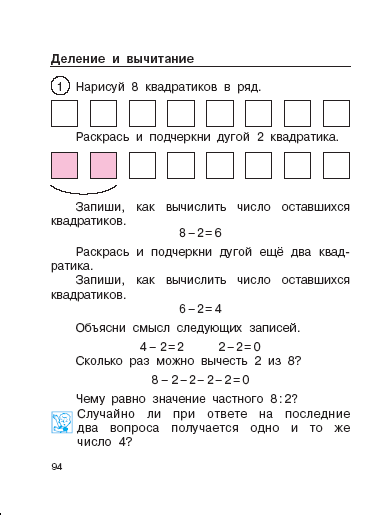 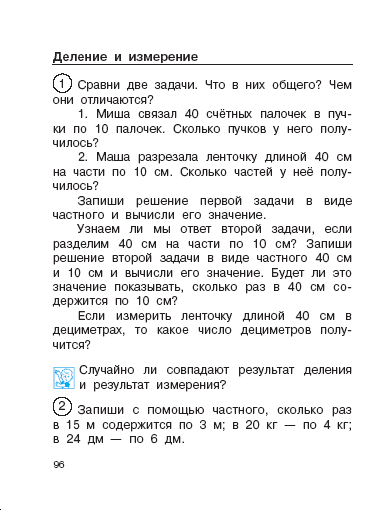 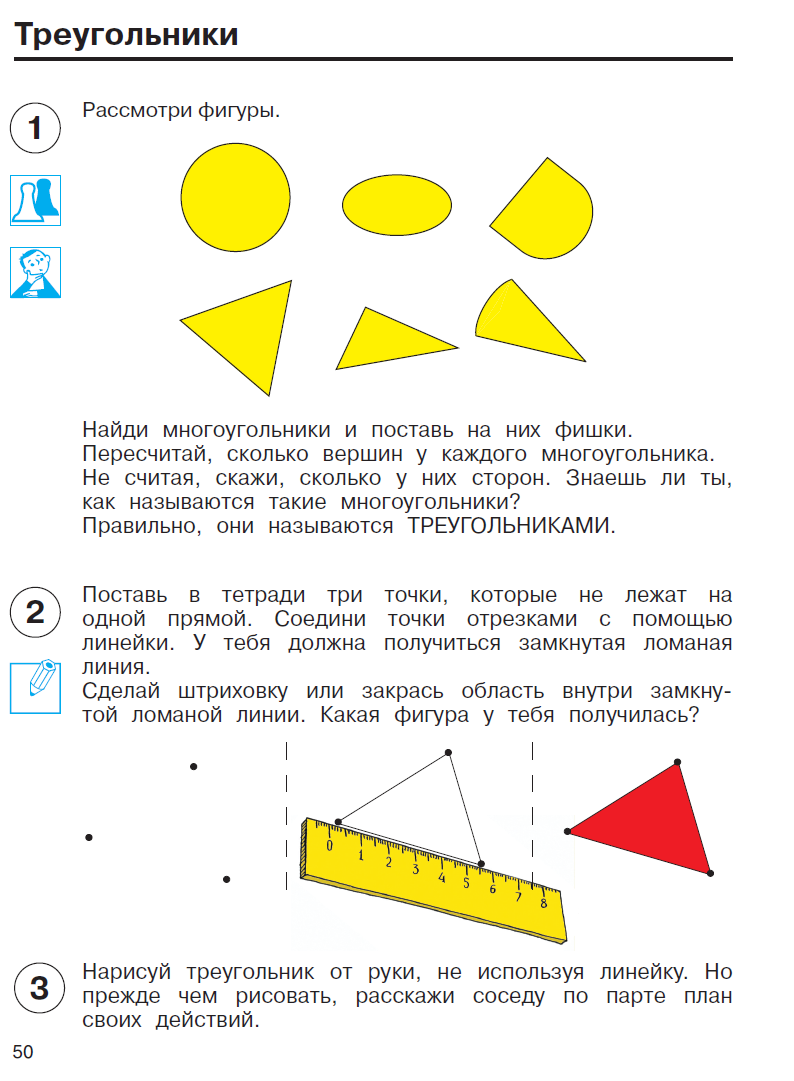 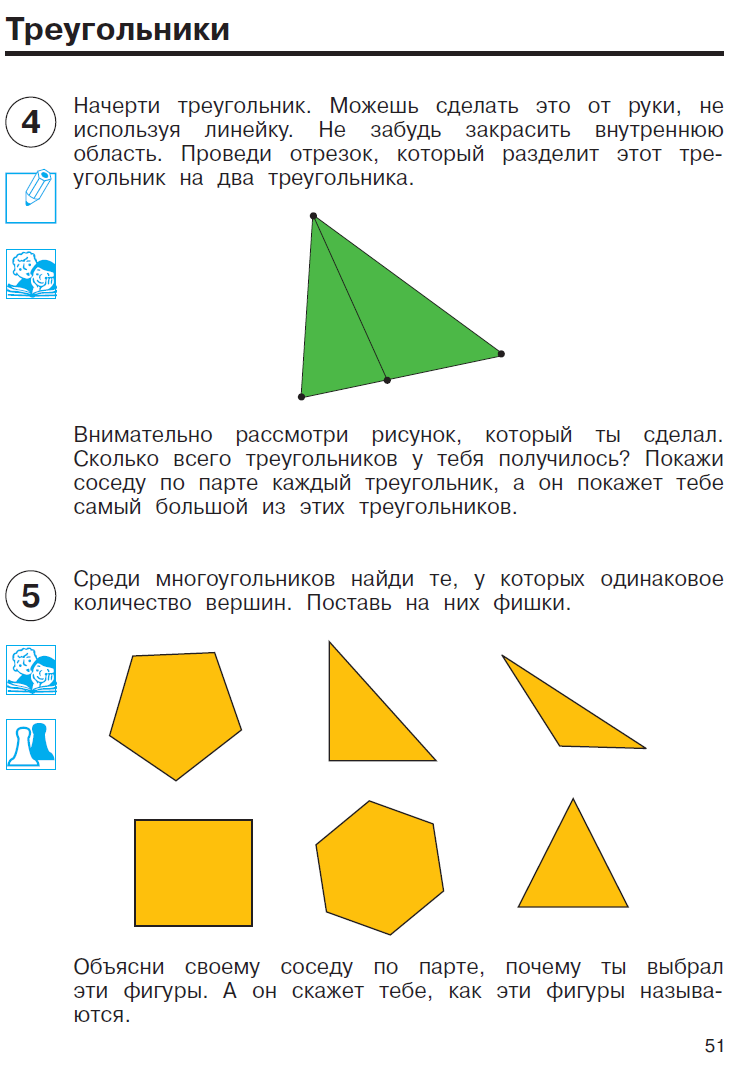 7. Межпредметные связи
Игнорирование межпредметных связей и как следствие – межпредметной координации учебного материала, полагая, что целостная мировоззренческая картина мира возникает в головах детей сама собой, автоматически.
Опора на межпредметные связи с целью их использования для формирования у учащихся целостного представления о системе знаний, о мире и с целью развития эрудиции школьников, а при необходимости и специальное осуществление учителем межпредметной координации учебного материала.
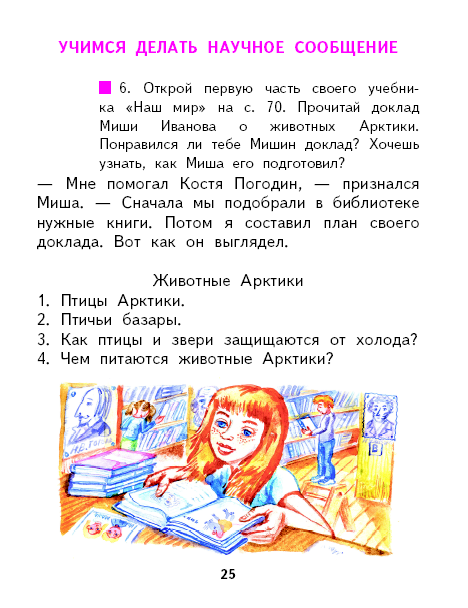 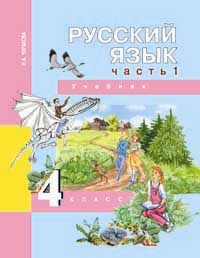 8. Выбор методов и форм обучения
Бедность арсенала выбора методов обучения, одностороннее увлечение то одними, то другими методами или же перестраховка – стремление к разнообразию используемых методов ради самого разнообразия.
Только обоснованный выбор оптимального сочетания и соотношения методов обучения, исходя из знания системной классификации методов обучения, сильных и слабых сторон каждого метода и учебных возможностей учащихся                           конкретного класса.
Необходимо изучать дидактику!
Методы обучения сами по себе не могут быть ни активными, ни пассивными: теми или другими их делает учитель.
Следует говорить: «методы активного или пассивного обучения», но не «активные или пассивные методы».
Выбор методов и приёмов
Репродуктивный (воспроизводящий): лекция, рассказ, беседа, наблюдение, диалог.
Частично-поисковый:  пресс-конференция, работа с книгой, сюжетно-ролевая игра, работа с технологическими картами
Проблемный (исследовательский): диагностика, проведение опыта, решение задач, практикум, анализ текстов, конструирование, сборка схем, Что? Где? Когда?
Проектный (творческий): проект, чертеж, рисунок, мое открытие, реферат
Формы организации учебной деятельности на уроке
Фронтальная работа учителя с классом
Индивидуальная работа
Групповая, парная работа
Дифференцированная работа
Совместно – распределительная работа
Дидактическая игра
Ролевая игра
Метод диалогических сочетаний (КСО)  и т.д.
Структура деятельности
Базовые образовательные
технологии
Между обучением и психическим
развитием человека всегда
стоит его деятельность
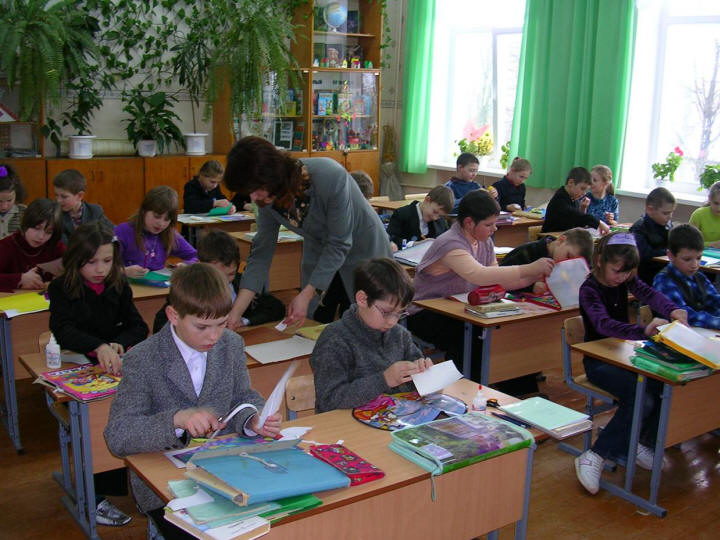 ОБУЧЕНИЕ НА ОСНОВЕ
«УЧЕБНЫХ СИТУАЦИЙ»
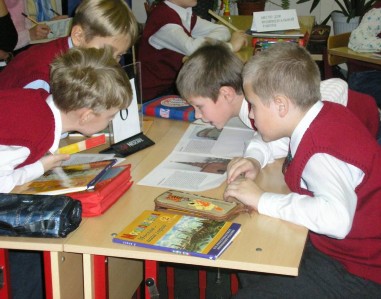 образовательная задача
состоит в организации условий, провоцирующих детское действие
[Speaker Notes: Эти условия могут задаваться и описываться с помощью описания 
образцов деятельности, 
различных методических или дидактических средств,
последовательности выполняемых действий,
особенностей организации урока или иной единицы учебного процесса. 
	Можно также использовать понятие учебной ситуации как особой структурной единицы учебной деятельности, содержащей ее полный замкнутый цикл.

	Учебная ситуация – это такая особая единица учебного процесса, в которой дети с помощью учителя
обнаруживают предмет своего действия,
исследуют его, совершая разнообразные учебные действия,
преобразуют его, например, переформулируют, или предлагают свое описание и т.д.,
частично – запоминают. 
	При этом изучаемый учебный материал выступает как материал для создания учебной ситуации, в которой, совершая некоторые специфичные для данного учебного предмета действия, ребенок осваивает характерные для данной области способы действия, т.е. приобретает некоторые способности.
	Отбор и использование учебных ситуаций встраивается в логику традиционного учебного процесса, позволяя не противопоставлять «ЗУНовскую» и «деятельностную» парадигмы друг другу, а напротив, формировать у каждого ученика индивидуальные средства и способы действий, позволяющие ему быть «компетентным» в различных сферах культуры, каждая из которых предполагает особый способ действий относительно специфического содержания.]
Учебная ситуация
особая единица учебного процесса, в которой дети с помощью учителя обнаруживают предмет своего действия, исследуют его, совершая разнообразные учебные действия, преобразуют его, например, переформулируют, или предлагают свое описание и т.д., частично – запоминают.
Базовые образовательные
технологии
Основа:
дифференциация требований
к уровню освоения, явное выделение
базового и повышенных уровней
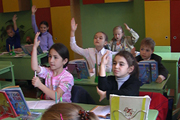 УРОВНЕВАЯ
ДИФФЕРЕНЦИАЦИЯ
Основные принципы:
открытость системы требований,
предъявление образцов деятельности,
«ножницы» между базовым и повышенными уровнями требований,
посильность базового уровня, обязательность его освоения всеми учащимися,
добровольность в освоении повышенных уровней требований, 
работа с группами «подвижного» состава, 
накопительная система оценивания.
Пути изучения индивидуальности ученика
Выявление и использование различных сенсорных каналов, обеспечивающих восприятие и переработку информации: на слух, зрительно, включение моторики;
Опора на индивидуальные предпочтения ученика в выборе им типа задания: «генератор идей», «референт», «исполнитель»
Выявление и использование индивидуальных стратегий ученика при выполнении им учебных заданий: «аналитики» и «синтетики»
«Аналитики»
Быстро схватывают и удерживают все признаки заданного материала;
Фиксируют мельчайшие детали;
Легко сравнивают различные объекты;
Свойственна рассудительность, последовательность  и логичность в работе с учебным материалом
«Синтетики»
Усваивают предложенную информацию сразу, целиком, без расчленения на мелкие части;
Любое изображение воспринимают «контурно», в общих чертах;
При сравнении быстрее вычленяют сходство; 
Не любят развернутых ответов;
Утомляет работа по анализу объектов, состоящих из большого количества деталей
Заседание клуба как новая форма урока
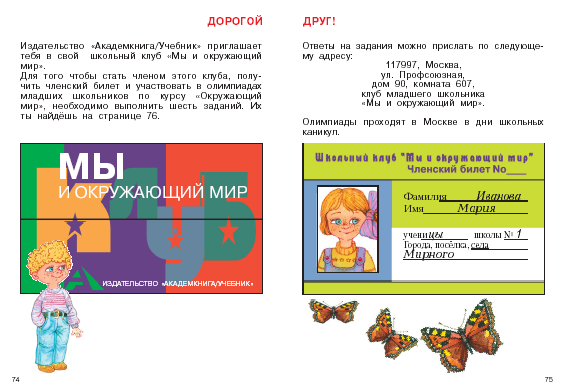 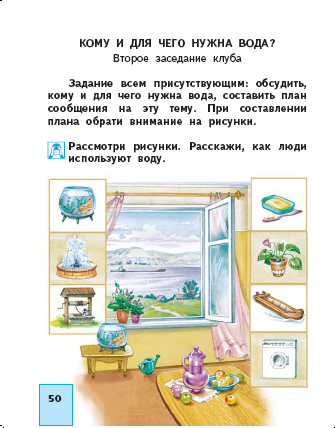 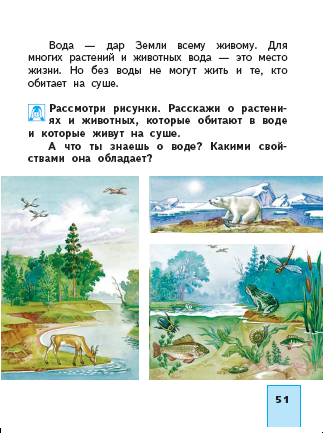 9. Общеучебные умения (УУД)
Бессистемность в формировании навыков рациональной организации учебного труда.
Специально спланированная работа учителя по форсированию надпредметных способов учебной деятельности.
51% школьников получают текущие двойки из-за слабого владения умениями учиться, то есть навыками рациональной организации учебного труда
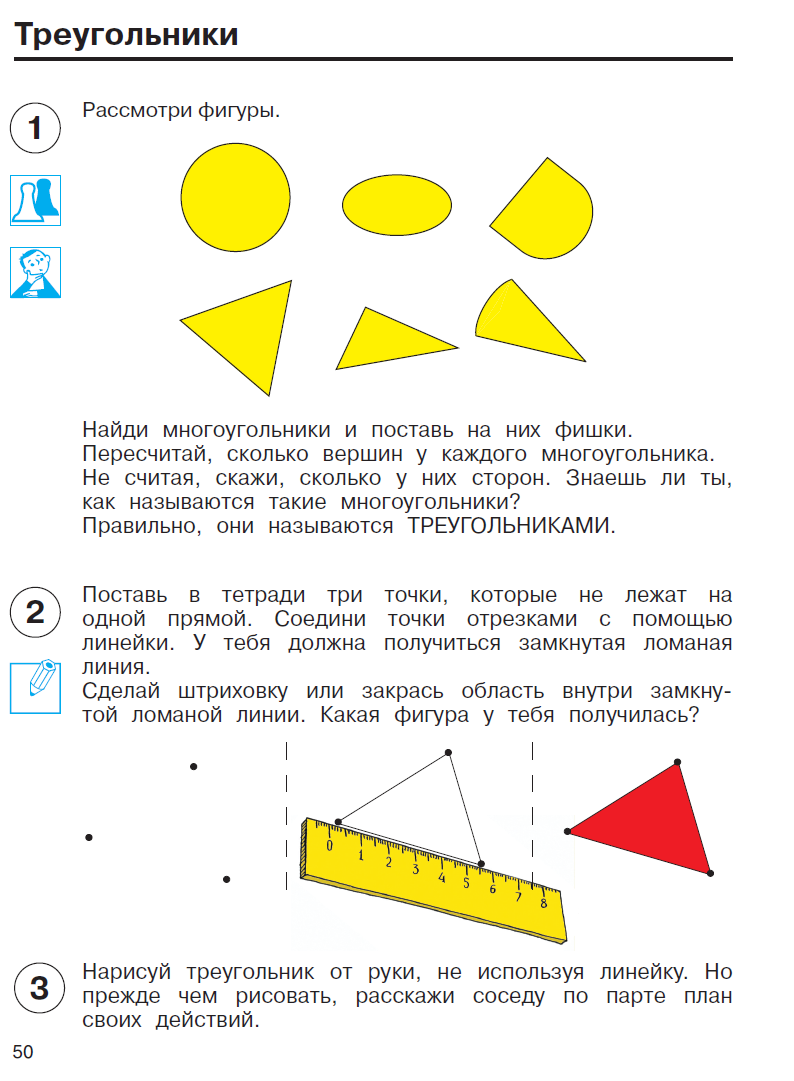 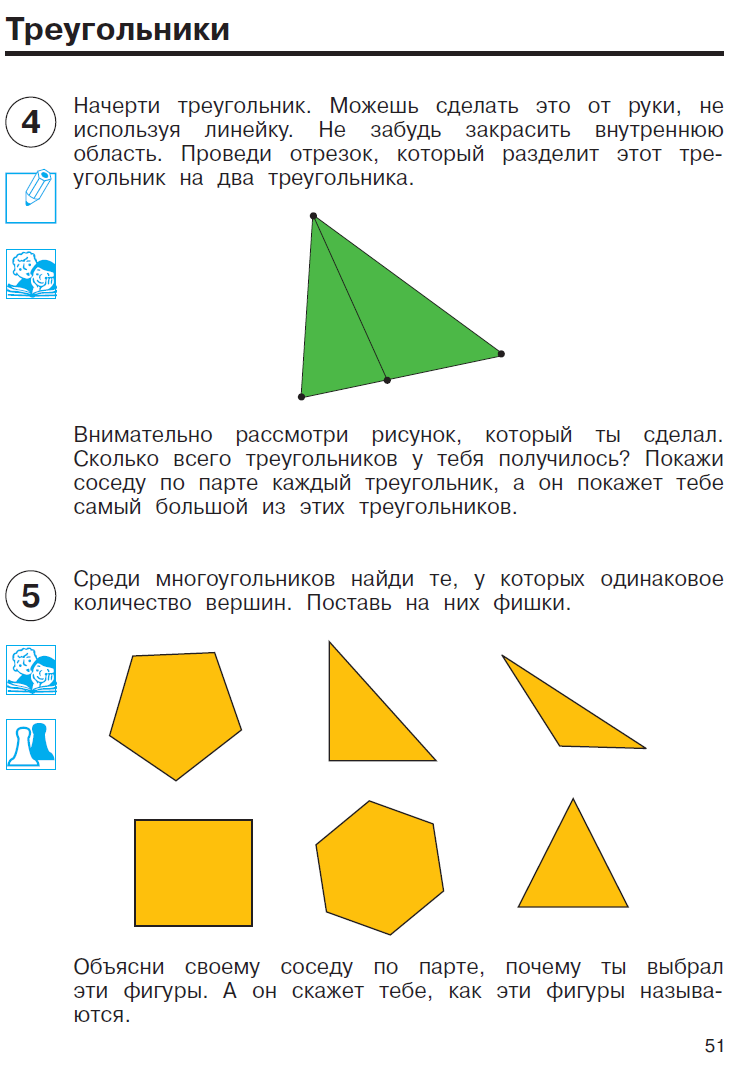 Издательство "Академкнига/Учебник"
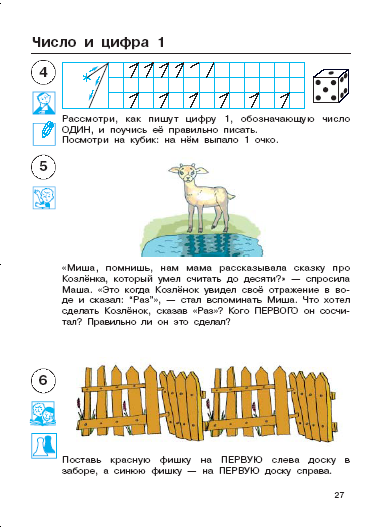 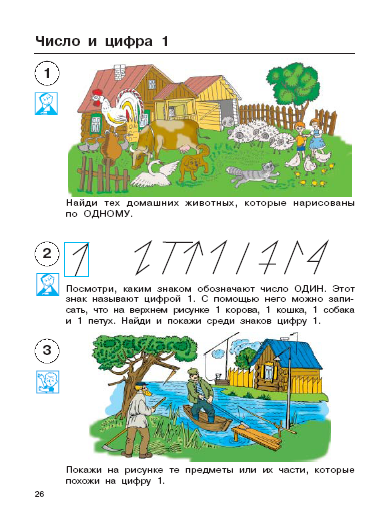 10. Самостоятельность учащихся
Отношение к ученикам на уроке только как к объектам педагогического воздействия, что приводит к полной утрате самостоятельности школьников в учебном процессе и, в конечном счете, - к невозможности достичь оптимальных результатов обучения, воспитания и развития детей.
Создание реальных условий для проявления каждым учеником самостоятельности (насколько это возможно и необходимо) на основе понимания ценности субъектной позиции ребенка в обучении.
11. Рефлексия
Эпизодический анализ результатов. Или же его упрощенный характер, то есть без выявления причин плохого усвоения материала. Или отсутствие анализа вовсе.
Регулярный анализ полученных на уроке (или системе уроков) результатов обучения, воспитания, развития школьников.
12. Применение знаний на практике
Оторванность теоретических знаний от их использования или недостаточное внимание к применению знаний. Осознанное или неосознанное формирование человека только знающего.
Безусловное обеспечение практической направленности учебного процесса, создание реальных возможностей применения учащимися полученных знаний, умений и навыков, не допуская формального усвоения теоретических сведений. Осуществление перехода от человека знающего – к человеку знающему, понимающему и деятельному.
ПРАКТИЧЕСКИЕ ЗАДАЧИ - часть курса математики (2 – 4 классы) 
в УМК «Перспективная начальная школа»
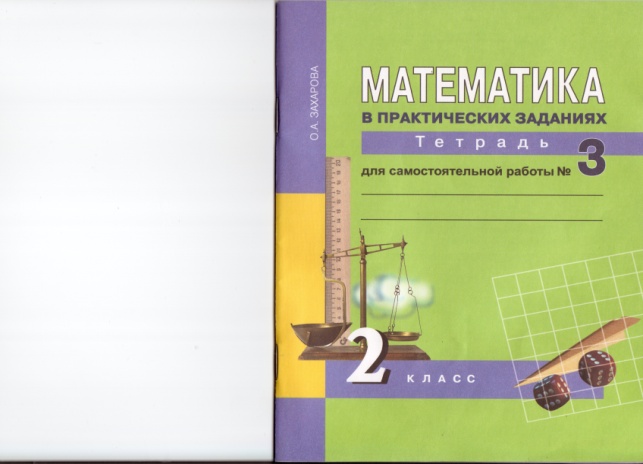 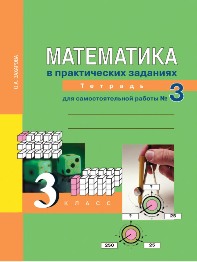 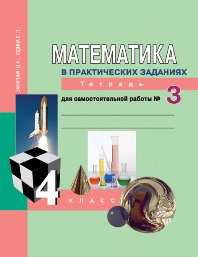 ПРАКТИЧЕСКИЕ ЗАДАЧИ – элективный курс для начальной и средней школы (2 – 6 классы)
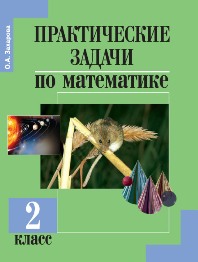 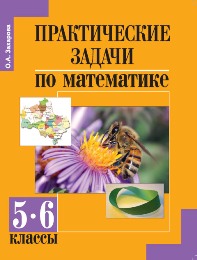 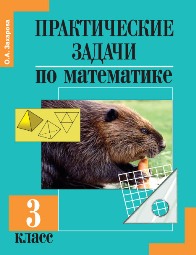 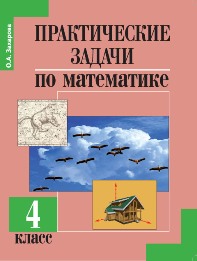 УКАЗАНИЯ  К  РЕШЕНИЮ  ЗАДАЧ

Сколько соли в солёной воде?
      В задании 1 тебе нужно записать соленость океана в промилле. Для этого прочитай в тексте, что такое 1 промилле (1 ‰). Если у тебя возникнут затруднения, обратись к словарной статье «Промилле».
      При выполнении задания 2 вырази солёность Мёртвого моря в промилле. Сравни его солёность с солёностью Большого Солёного озера. Обрати внимание, что чем больше масса соли, содержащаяся в 1 л воды, тем больше солёность воды.
      В задании 3 тебе нужно определить, сколько стаканов, объёмом 200 см3 нужно взять, чтобы набрать 1 л. Конечно, ты помнишь, что 1 л = 1 дм3 = 1000 см3. Найди в тексте, сколько граммов соли содержится в 1 стакане воды, набранной из Каспийского озера. Затем вычисли, сколько граммов соли будет содержаться в 1 л этой же воды. Запиши солёность Каспийского озера в промилле.
       При выполнении задания 4 запиши солёность Балтийского и Красного морей в промилле. Затем найди в тексте, какой должна быть солёность воды, чтобы она была непригодна для питья. После этого сравни солёность морей с солёностью непригодной для питья воды. Сделай вывод.
        Для выполнения задания 5 вспомни объём стакана воды. В задании 3 ты уже определял(а) количество стаканов, составляющих 1 л. Теперь найди в тексте солёность океана. Определи, сколько граммов соли содержится в 1 л океанической воды. Вычисли, сколько граммов соли в одном стакане океанической воды. Подсчитай, сколько, примерно, чайных ложек составляет эта масса соли. (Можешь приготовить такой раствор у себя дома).
       В задании 6 запиши в таблицу названия всех водоёмов, описанных в задаче. Для каждого из них внеси в таблицу значение солёности вод в промилле.
13. Оценка работы учителя
Устаревший порочный подход к оценке (самооценке) качества работы учителя по числу успевающих на «4» и «5».
Оценка (самооценка) работы учителя по совпадению (или несовпадению) реальной успеваемости с ее прогнозом, сделанным в зоне ближайшего развития ребенка, то есть с уровнем максимально возможных для конкретного ребенка результатов.
Развить в ребенке можно только то, что в нем заложено природой, то есть в генах. Человек на 80% зависит от генетического кода.
Только 2,2% детей могут учиться на одни пятерки, 6,7% - на пятерки и четверки, 16,1% - на четверки.